Симпозиум «Современные проблемы создания российских малых КА и их использования для решения социально-экономических и научных задач», 59-е научные чтения памяти К.Э. Циолковского,Калуга, 17–19 сентября 2024 года
Возможные сценарии отечественных миссий малых космических аппаратов к Луне
Овчинников М.Ю. (ИПМ им. М.В. Келдыша РАН)
Глазунова И.А., Перепухов Д.Г., Трофимов С.П., Целоусова А.А., Широбоков М.Г. (ИПМ им. М.В. Келдыша РАН)
Межпланетные миссии на базе МКА: корректировка парадигмы освоения дальнего космоса
Малые космические аппараты (МКА) – предтечи больших, дорогостоящих миссий для предварительной проверки и тестирования, а также средство для проведения научных исследований и отработки новых технологий
Преимущества МКА (особенно при наличии универсальной платформы):
Относительно небольшая стоимость разработки, изготовления и запуска
Относительно короткое время проектирования миссии
Технологический задел для реализации межпланетных миссий МКА:
Миниатюрные компоненты для создания deep-space платформы микрокласса
Отработанные в реальных миссиях плазменные двигатели (ОКБ Факел)
Разгонный блок «Фрегат» (при отсутствии малогабаритных РБ)
Готовые научные приборы (ИКИ РАН, ИМБП РАН, НИИЯФ МГУ)
Новизна и престижность: МКА с ЭРДУ к другим планетам ещё не летали!
[Speaker Notes: РБ = разгонный блок, ЭРДУ = электрореактивная/электроракетная двигательная установка]
Новости по выходу МКАна отлетную траекторию к Марсу
В сентябре 2023 года здесь в Калуге был наш доклад о миссии к Марсу на базе платформы микрокласса (аппараты до 100 кг сухой массы) с использованием отдельной связки РН Союз + РБ Фрегат для выхода на отлетную траекторию 
Сейчас для выхода марсианского МКА на отлетную траекторию мы предлагаем использовать попутный запуск вместе с околоземной низкоорбитальной ПН и тем самым отказаться от целевого запуска
Проект миссии к Марсу «Марсик»на базе МКА микрокласса с ЭРДУ
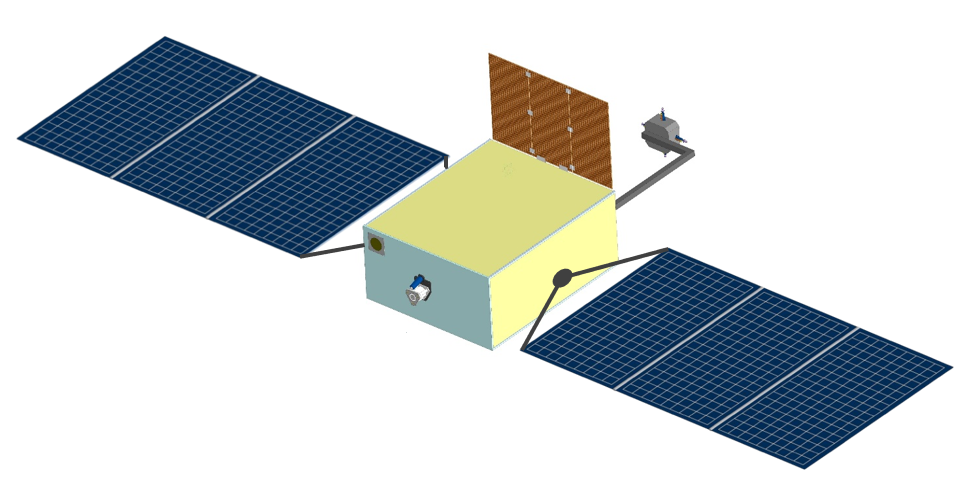 Дата старта: 8 октября 2026 года
Длительность перелёта Земля–Марс: 420 суток
Полная стартовая/сухая масса: 156/92 кг
Моторное время: 256+150 суток (2 СПД-50М)
Затраты ксенона: 37.6+23.4 кг (с учётом 30%на парирование эксцентриситета тяги СПД-50М)
Отлётный импульс на орбите 200 км: 3 579 м/с
Гиперболический избыток скорости при отлётеМКА от Земли: 2 812 м/с
Рабочая орбита у Марса: 300 х 10 000 км, 86.3°
[Speaker Notes: Моторное время и затраты ксенона разбиты на два слагаемых: в ходе межпланетного перелёта Земля-Марс и на этапе скрутки к рабочей околомарсианской орбите.]
Схема выведения МКА в BEO-миссии попутно с основной нагрузкой на LEO
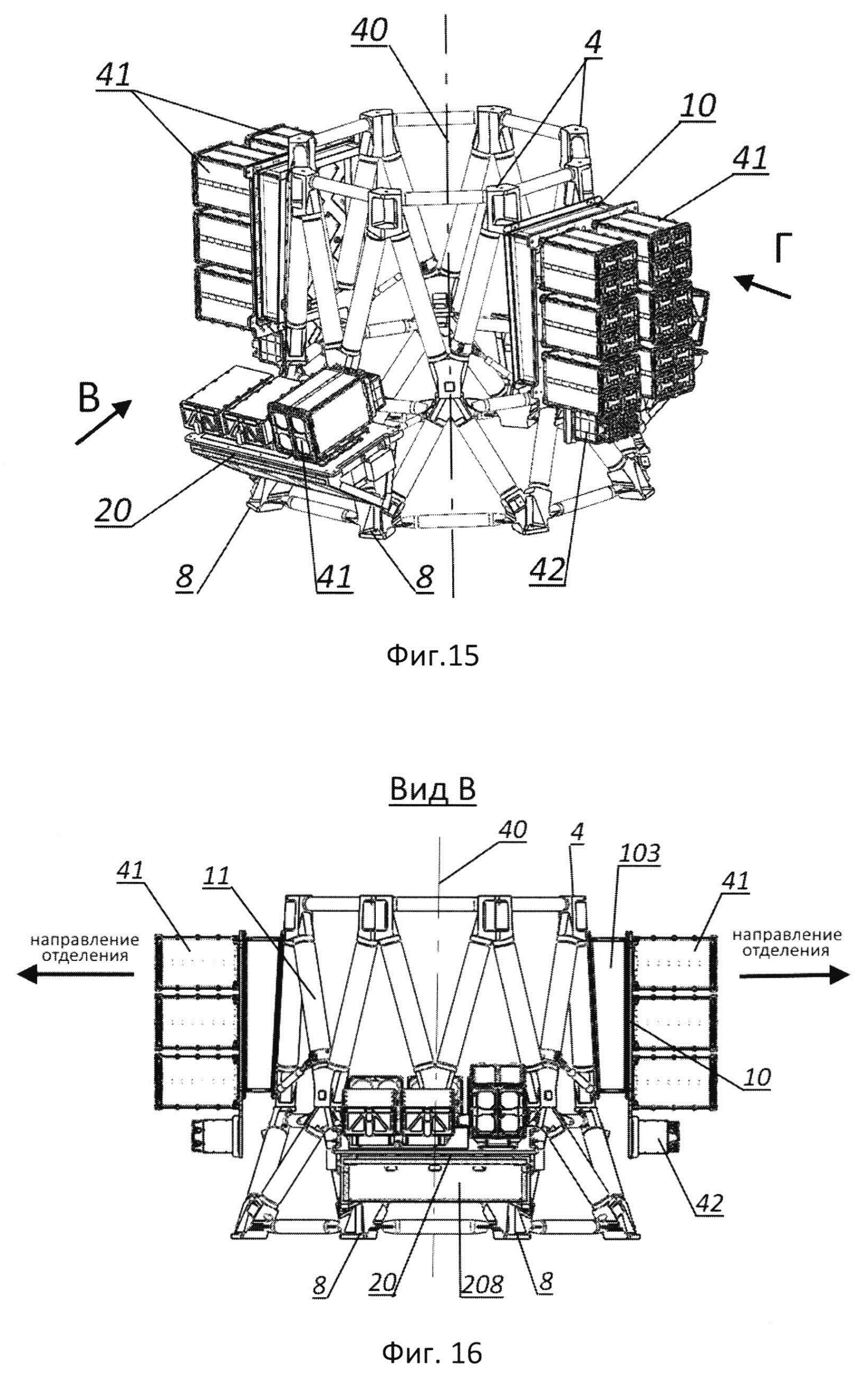 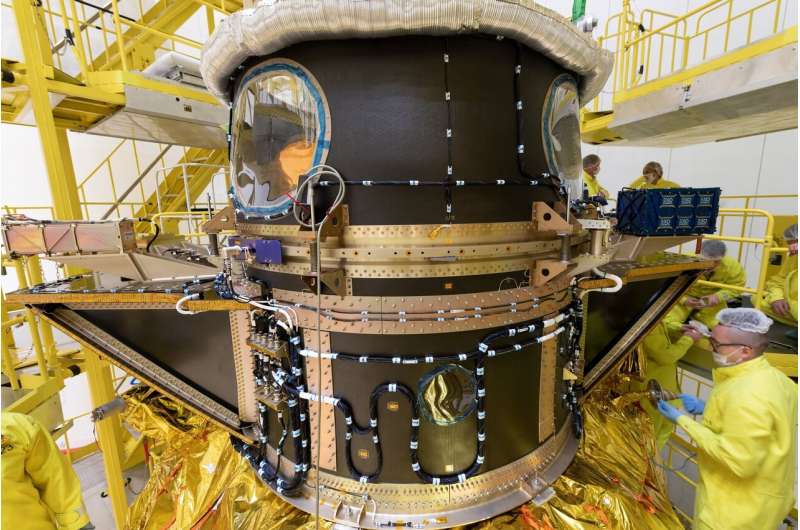 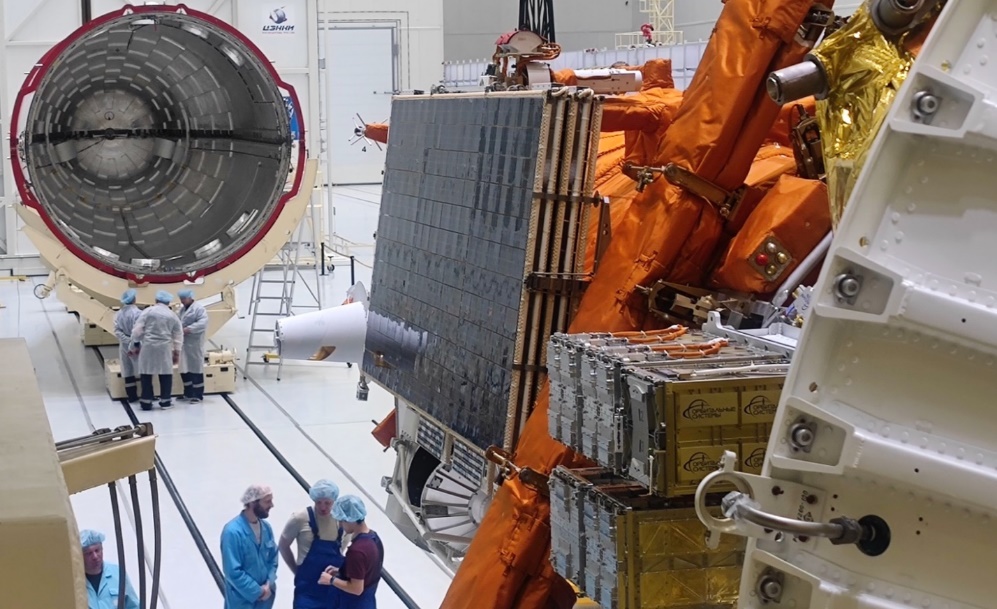 [Speaker Notes: Нужно учитывать массу адаптера, которая может доходить до нескольких сотен килограмм! На фото слева - КА «Метеор-М» (запущен 27 июня 2023 года) и кубсаты на адаптере РБ перед накаткой головного обтекателя, на фото в центре - адаптер ASAP-S с космическим телескопом CHEOPS внутри (запущен с космодрома Куру 18 декабря 2019 года), схема справа - из патента RU2624959C1 «Адаптер для попутного выведения полезных нагрузок» НПО им. С.А. Лавочкина.]
Максимальная масса МКА к Марсу при попутном запуске с РБ Фрегат
Максимальная масса МКА к Марсу при попутном запуске с РБ Фрегат
[Speaker Notes: Для расчётов экспонент взята высота 700 км: e_HT=0.918, e_IM=0.340/0.325. Без основной ПН максимальная масса МКА, разгоняемая с орбиты 200 км до гипизбытка 3 км/с (e_IM=0.330), равна 1208 кг.]
Луник – это Марсик, но к Луне
Перейдем к основной теме этого доклада – возможные сценарии миссий МКА к Луне
За основу берем ту же микроплатформу Марсика, но с усеченной служебной частью, меньшим запасом ксенона и, соответственно, с большей ПН
Цель первой миссии – technology demonstration: вывести два МКА на орбиты вокруг Луны с разными значениями ДВУ
Желательна аналогичная марсианской схема отлета от Земли, то есть попутно с основной околоземной низкоорбитальной ПН
Одиночные и групповые BEO-миссии к Луне и астероидам на базе МКА
Облегченный вариант микроплатформы Марсик с одним маршевым двигателем СПД-50М и уменьшенным запасом ксенона может использоваться в следующих BEO (beyond Earth orbit) миссиях:
технологической лунной миссии с одним-двумя МКА
групповой миссии МКА – демонстрации однопускового развёртывания созвездия лунных спутников в нескольких орбитальных плоскостях (связь/навигация/ДЗЛ)
миссии к одному из астероидов, сближающихся с Землёй (near-Earth asteroids)
Возможные сценарии запуска BEO-миссии на базе МКА к Луне:
Попутный прямой перелёт
Попутный обходной перелёт
Целевой запуск на сверхлёгкой ракете с малогабаритным РБ
Два типа попутных перелётовмалых аппаратов к Луне
Прямой перелёт (direct lunar transfer):
Малый аппарат отделяется от основной полезной нагрузки (ПН) на быстрой (4–6 суток) траектории перелёта к Луне, но, не имея возможности выполнить большой тормозной манёвр, выходит на высокоэллиптическую околоземную орбиту и выполняет один или несколько лунных гравитационных манёвров, чтобы обеспечить условия баллистического захвата аппарата Луной
Обходной перелёт (Sun-assisted/ballistic lunar transfer):
Малый КА отделяется от основной ПН и выходит на обходную (3–6 месяцев) траекторию перелёта к Луне: в области апогея гравитационное возмущение от Солнца обеспечивает условия баллистического захвата КА Луной (подъём перигея орбиты и изменение наклонения)
Попутный прямой перелёт:миссия EQUULEUS (JAXA)
Дата старта: 16 ноября 2022 года
Выход на гало-орбиту вокруг EM L2:не выполнен из-за потери связи с МКА
Отлётная энергия (C3): –2.0 км2/с2
Стартовая масса КА (6U кубсат): 10.5 кг
Масса топлива (вода): 1.2 кг
Запас характеристической скорости: 80 м/с
Затраты ΔV на перелёт Земля–EM L2: 17 м/с
Двигательная установка:2 х 2 мH	маршевые двигатели4 х 2 мH	для разгрузки маховиков
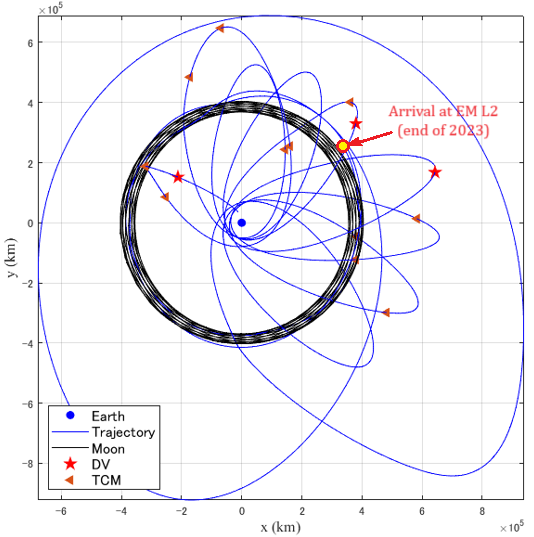 Sun
Номинальная траектория перелёта EQUULEUS
[Speaker Notes: Связь с EQUULEUS была потеряна 18 мая 2023 года, и многочисленные попытки её восстановить не привели к успеху. Судя по наблюдениям с наземных телескопов, аппарат перестал выходить на связь из-за потери ориентации и сваливания в режим неконтролируемого вращения.]
Попутный обходной перелёт:миссия CAPSTONE (NASA)
Дата старта: 28 июня 2022 года
Выход на гало-орбиту вокруг EM L2 (NRHO 9:2):13 ноября 2022 года
Отлётная энергия (C3): –0.6 км2/с2
Стартовая масса КА (12U кубсат): 27 кг
Масса топлива (гидразин): 3.25 кг
Запас характеристической скорости: 240 м/с
Затраты ΔV на перелёт Земля–NRHO: 94 м/с
Двигательная установка:4 х 0.25 H	для управления орбитальным и угловым движением4 х 0.25 H	для управления угловым движением и разгрузки маховиков
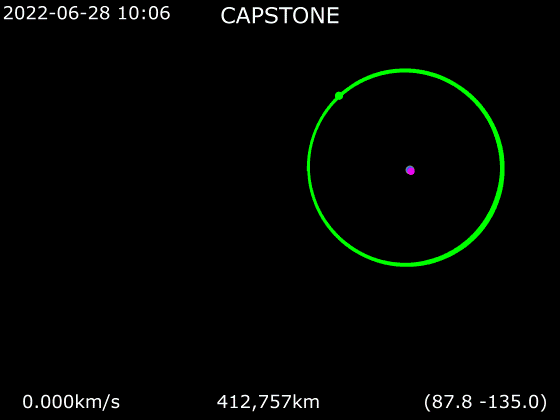 Номинальная траектория перелёта CAPSTONE
Попутный обходной перелёт:старт с полярной опорной орбиты
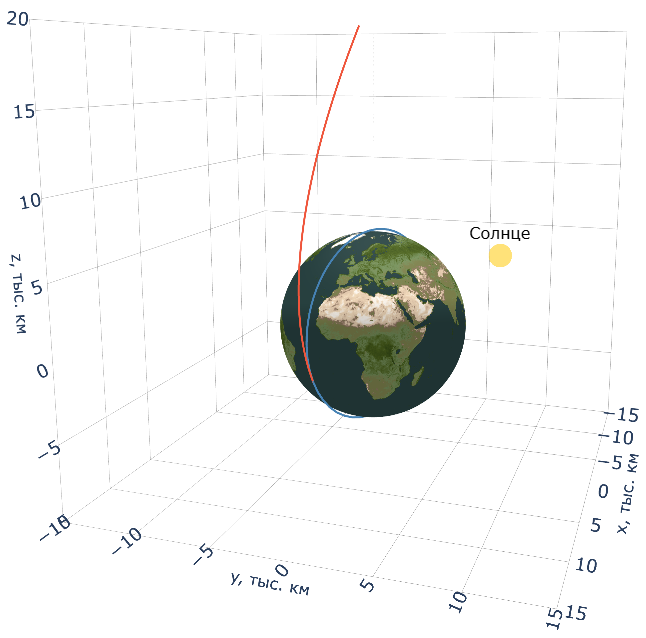 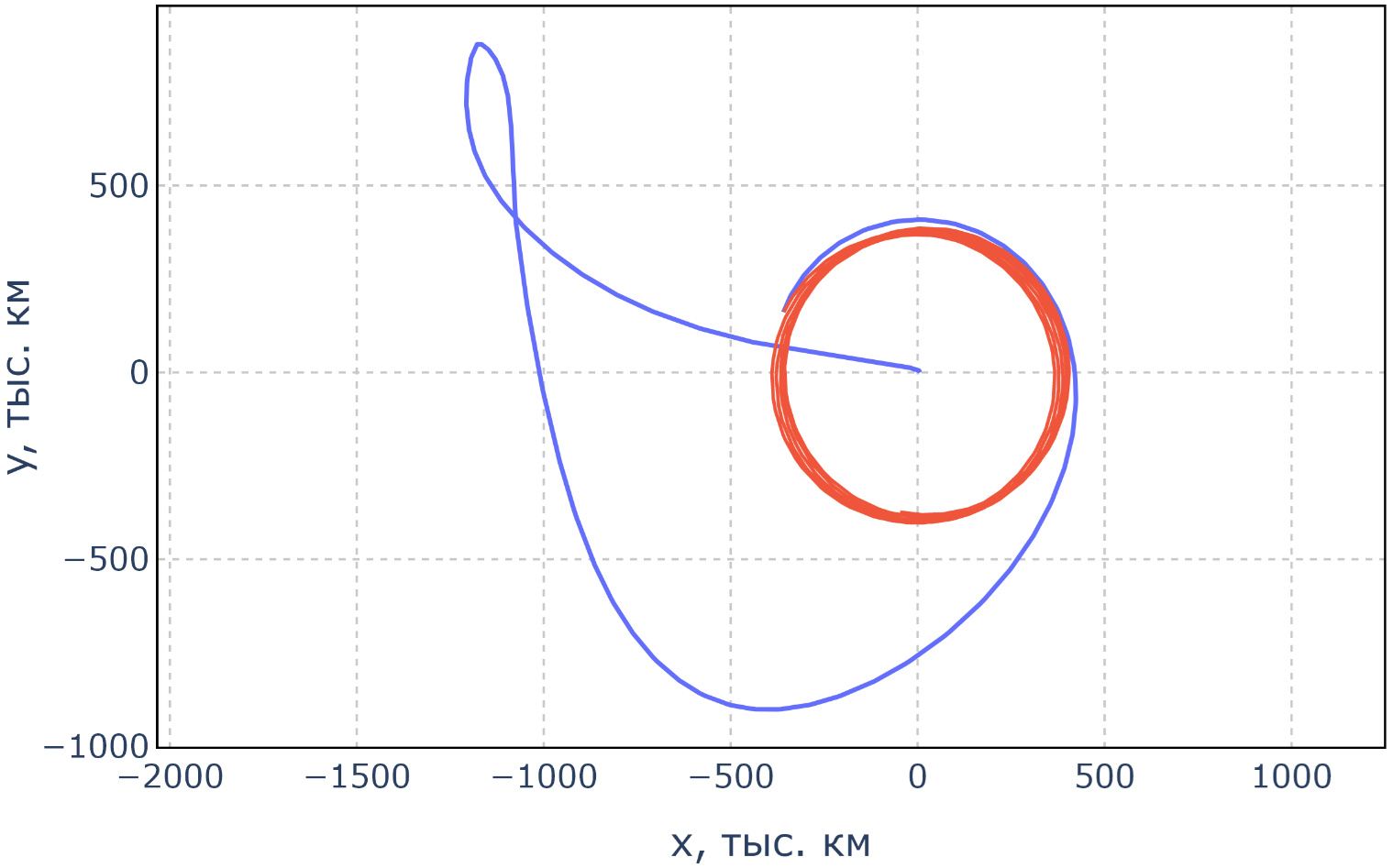 Дата старта: 26 августа 2028 года
Выход на HLO 10 тыс. км: 11 февраля 2029 года
Отлётный импульс (с опорной орбиты 200 км): 3 193 м/с
Затраты ΔV на перелёт LEO–HLO: 79 м/с (TCM+DSM) + 215 м/с (LOI) = 294 м/с
Обходная траектория перелёта LEO–HLO во вращающейся геоцентрическойсистеме координат Солнце–Земля
[Speaker Notes: TCM = trajectory correction maneuver, DSM = deep-space maneuver, LOI = lunar orbit insertion, LEO = low-Earth orbit, HLO = high lunar orbit
Траектория показана в двух проекциях: на плоскости xy (плоскость эклиптики) и yz (вид «от Солнца») вращающейся СК Солнце-Земля.]
Попутный обходной перелёт:старт с полярной опорной орбиты
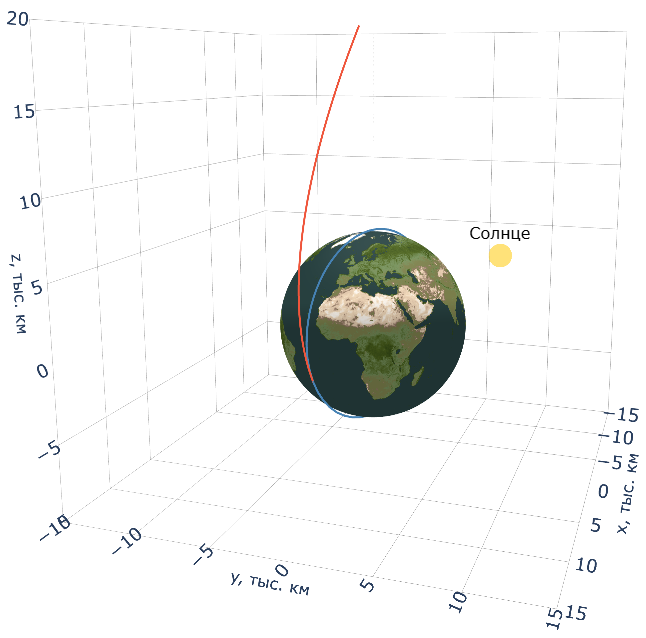 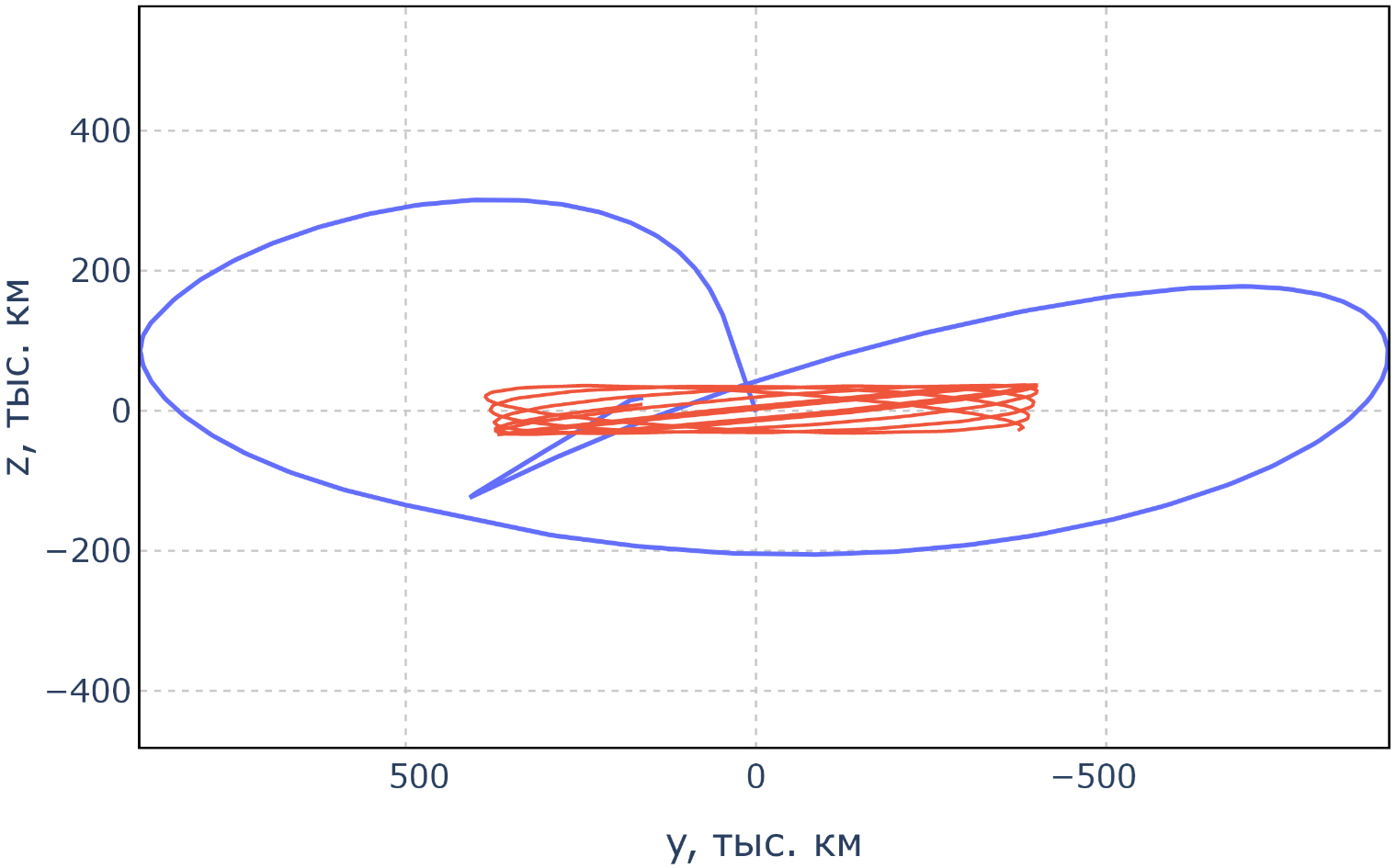 Дата старта: 26 августа 2028 года
Выход на HLO 10 тыс. км: 11 февраля 2029 года
Отлётный импульс (с опорной орбиты 200 км): 3 193 м/с
Затраты ΔV на перелёт LEO–HLO: 79 м/с (TCM+DSM) + 215 м/с (LOI) = 294 м/с
Обходная траектория перелёта LEO–HLO во вращающейся геоцентрическойсистеме координат Солнце–Земля
[Speaker Notes: TCM = trajectory correction maneuver, DSM = deep-space maneuver, LOI = lunar orbit insertion, LEO = low-Earth orbit, HLO = high lunar orbit
Траектория показана в двух проекциях: на плоскости xy (плоскость эклиптики) и yz (вид «от Солнца») вращающейся СК Солнце-Земля.]
Максимальная масса МКА к Лунепри попутном запуске с РБ Фрегат
[Speaker Notes: Для расчётов экспонент взята высота 820 км: e_HT=0.9, e_IM=0.4007/0.3926. Для значения С3, как в приведённом выше примере старта с полярной орбиты (С3=-0.728), имеем: e_IM=0.3933, m_max=1301 кг.]
Сравнение двух схем перелёта
Прямой перелёт является быстрым только для основной полезной нагрузки, но не для малого КА: длительность перелёта может превысить 12 месяцев!
Процесс проектирования и оптимизации соответствующей траектории очень непрост (сложная динамика + нефиксированная дата старта)
Последние 3–5 месяцев полёта в такой схеме похожи на перелёт по обходной траектории
При попутном запуске МКА его выведение на обходную траекторию к Луне требует резерва топлива РБ для выдачи отлётного импульса 3.13–3.20 км/с
Отлётная энергия попутного прямого запуска немного ниже, чем обходного
Для обеих схем перелёта достаточно иметь запас ΔV в пределах 100 м/с
[Speaker Notes: В последнем пункте имеются в виду затраты на промежуточные манёвры (DSM, TCM) в ходе перелёта. Скрутка к целевой окололунной орбите сюда не входит; затраты на это зависят от параметров целевой орбиты и могут составлять от почти нуля до нескольких сотен м/с.]
Пример развёртывания созвездияс тремя орбитальными плоскостями
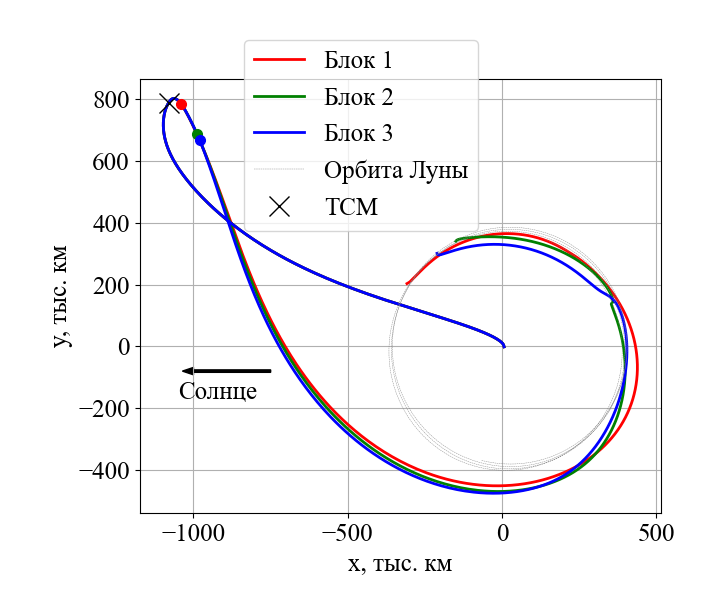 Параметры финальных орбит:
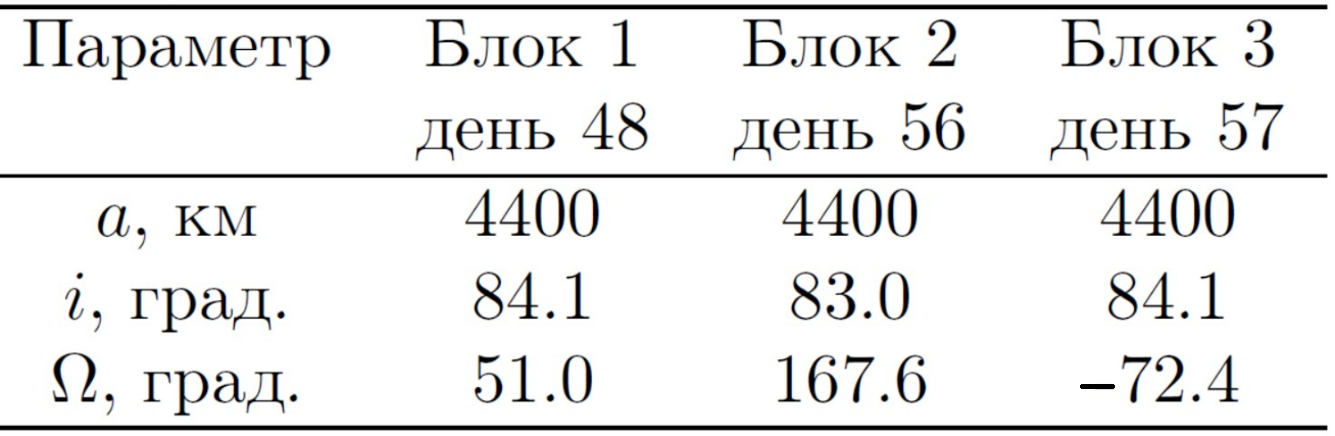 Затраты характеристической скорости:
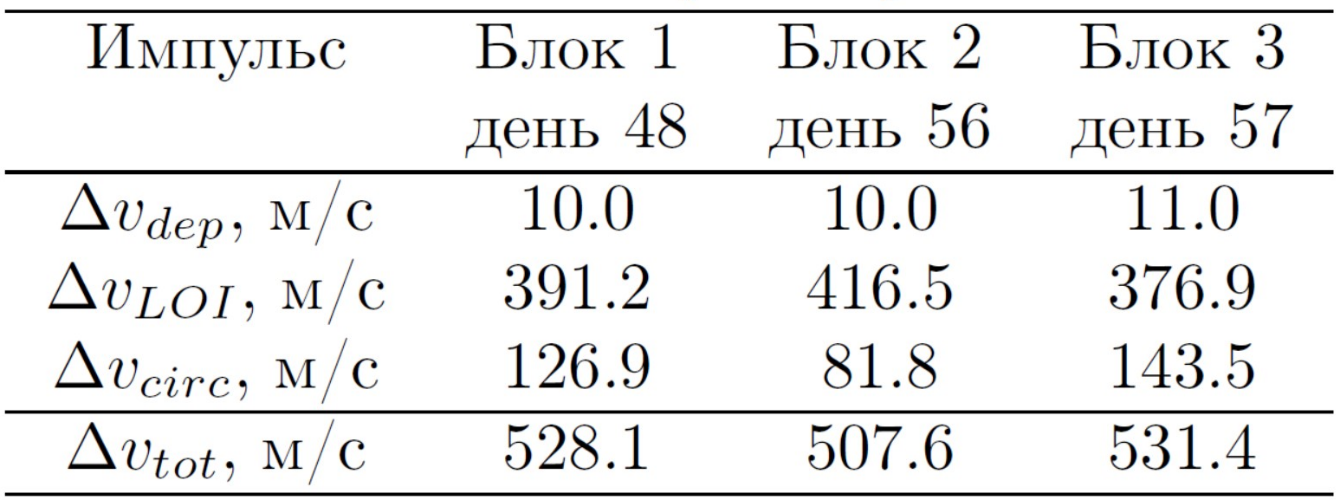 Траектории перелёта блоков МКА во вращающейся геоцентрической системе координат Солнце–Земля
[Speaker Notes: Каждый блок выходит в свою орбитальную плоскость. Плоскости разнесены почти равномерно по ДВУ. Орбиты имеют примерно одинаковые наклонение и высоту.]
Заключение (тактика)
1) Удалось найти способ отказаться от использования связки Союз–Фрегат для запуска Марсика, и можно рассчитывать на попутное использование планируемых к запускув ближайшие 5–7 лет околоземных миссий 
2) Для МКА с двигателем малой тяги существуют прямая и обходная схемы его доставки к Луне:
	– прямая требует попутного запуска к Луне, большого времени перелета (около года) и прецизионных баллистико-навигационных расчетов  
	– обходная допускает выход МКА на отлетную траекторию после попутного запускас основной ПН на низкую околоземную орбиту; изменение наклонения и большой полуоси орбиты реализуется с помощью притяжения Солнца (несколько месяцев) 
3) В рамках обходной схемы возможно развертывание констелляции МКА вокруг Луны в целях ДЗЛ или связи/навигации, когда вся группировка отходит от Земли на одном Фрегате и выводится на окололунные орбиты с заданными значениями ДВУ
Заключение (стратегия)
Освоение обходных траекторий к Луне расширяет возможности по созданию окололунной инфраструктуры и может быть востребовано для организации массового грузового трафика по маршруту между Землей и Луной (наряду с использованием лунного буксира)
Использование схемы «попутный запуск на низкую околоземную орбиту + ЭРДУ» расширяет парадигму освоения межпланетного пространства
Исследование выполнено при поддержке гранта Российского научного фонда (РНФ) № 24-11-00038 «Эффективные методы проектирования траекторий и управления движением малых космических аппаратов в дальнем космосе».
Спасибо за внимание!